ITU Regional Standardization Forum For AfricaDakar, Senegal, 24-25 March 2015
Bridging the Standardization Gap (BSG) Programme

Vijay Mauree, Programme Coordinator, ITU/TSB
Vijay.mauree@itu.int
The Standardization Gap
BSG is one of strategic goals of ITU-T  
Defined as the disparities in the ability of developing countries, relative to developed ones, to access, implement, contribute to and influence international ICT standards, specifically ITU‐T Recommendations.
Bridging the standardization gap: PP Res 123, WTSA Res 44 and WTDC Res 47
2
[Speaker Notes: PP Res 123 firstly adopted by PP 2002
WTSA Res 44 1st adopted by WTSA-04]
The Standardization Gap
Resolution 44 revised at WTSA-12, Dubai
Disparities between developed and developing countries in standardization have 5 main components:
disparity of voluntary standardization, 
disparity of mandatory technical regulations 
disparity of conformity assessment, 
disparity in human resources skilled in standardization
disparity in effective participation in ITU-T activities
3
The Standardization Gap
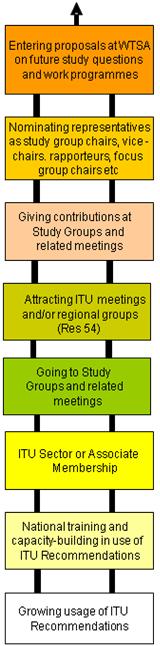 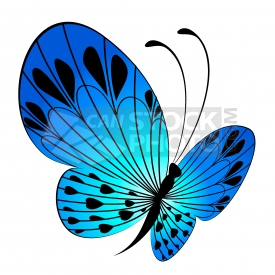 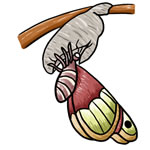 The Standardization Ladder Concept
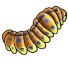 4
BSG Fund
Objective
Facilitate the participation of developing countries in the standards development process 
Allow developing countries to profit from access to new technology development 
Ensure that the requirements of developing countries are taken into account in the development of standards
Donors
Ministry of Science, ICT and Future Planning, Korea 
Nokia Siemens Networks, 
Microsoft, 
Cisco
5
ITU Activities to Bridge the Gap
Strengthen Standard Making Capability
Assist Developing Countries in Standards Implementation
Develop Human Resources
Regional Groups (Resolution 54)
6
[Speaker Notes: Main actions implemented for BSG

Strengthen Standard Making Capability (Programme 1 of Annex in WTSA-12)
Assist Developing Countries in Standards Implementation (Programme 2 of Annex in WTSA-12)
Develop Human Resources ((Programme 3 of Annex in WTSA-12)
Regional Groups ( WTSA-12  Resolution 54)]
Strengthen Standard Making Capability
Mentoring programme for newcomers to Study Groups
Mentor role in study group
Research on measuring and reducing the standardization capability gap
Free access to ITU-T Standards
Increase remote participation and collaboration
Reduced fees (CHF 3,975) for developing countries including academia
Study on assessing the standardization capability of developing countries
7
[Speaker Notes: Slide shows actions that have been implemented in period 2009-12]
Strengthen Standard Making Capability
New Actions From WTSA-12
Developing guidelines to assist developing countries in their involvement in ITU‑T activities.
Improving procedures and electronic tools for remote participation.
Conducting  consultancy projects designed to support developing countries in the development of standardization plans
Studies on ICT innovations and standardization in developing countries
8
Assist Developing Countries in Standards Implementation
Technical Reports
How to increase QoS/QoE of IP-based platform(s) to regionally agreed standards (2013)
Future networks (2012)
Handbook on Testing (2011)
Security in Telecommunications and Information Technology (2011)
ITU-T Manual on Optical Transport Networks from TDM to Packet (2010) 
DSL Story (2010)
9
[Speaker Notes: Handbooks have now been replaced by e-learning courses, technical reports and web based guides.]
Assist Developing Countries in Standards Implementation
New Actions From WTSA-12
Assist developing countries to
Establish a standardization secretariat to coordinate standardization activities and participation in ITU-T study groups
Determine whether their existing national standards are consistent and in accordance with the current ITU‑T Recommendations
Develop implementation guidelines for new ITU-T Recommendations
10
Benefits of a National Standardization Secretariat
Link national standards to ITU-T Recommendations
Clearly defined roles, responsibility and authority within the country on ITU-T matters
Coordinate requirements for ICT standards
Have a role in approval of ITU-T Recommendations
Enhance contribution in ITU-T Study Groups
11
National Standardization Secretariat
TSB has developed guidelines for developing countries to establish a national standardization secretariat (NSS)
The Guidelines and Annex are available on BSG website at http://www.itu.int/en/ITU-T/gap/Pages/default.aspx 
TSB can provide technical assistance to developing countries to establish the NSS
For more information contact:
Vijay Mauree : vijay.mauree@itu.int
12
Develop Human Resources
13
[Speaker Notes: Currently TSB organises workshops for general awareness on ITU-T standardization activities and in-depth technical tutrorials for training on implementation of ITU-T Recommendations. Webinars and E-learning courses will now also be proposed in the future. Member states are invited to contact TSB if they would like to host an in depth technical tutorial pertaining to a particular ITU-T Recommendation(s) or workshop in the near future.]
Develop Human Resources
Regional Standardization Forums
Africa: 24-25 March 2015 in Senegal
Americas: October 2015
Asia Pacific Region + CIS Region
Increase number of officials (Chairs / Rapporteurs) from developing countries in ITU-T Study Groups
E-learning
E-learning course on Working Methods of ITU-T Study Groups (ITU-T A.1) 
Quality of Service
NGN
14
[Speaker Notes: First three bullets shows the actions that have been implemented in the period 2009-12.]
Regional Groups
13 Regional Groups
SG2 Groups for Arab and East Africa Regions [2]
SG3 Groups for Asia and Oceania, Arab, Africa, Europe and Mediterranean, Latin America and Caribbean, CIS [6]
SG5 Groups for Arab, Africa, Latin America and Caribbean, Asia-Pacific [4]
SG12 Group for Africa [1]
15
Conclusions and Recommendations
WTSA-12 strengthen ITU-T’s mandate for BSG
Bridging the Standardization Gap
Enhanced co-ordination on ICT standardization at national level
Provide assistance to developing countries to establish national standardization secretariat
Enhance implementation of ITU-T Recommendations
Capacity building on standardization and ITU-T Recommendations
Increase participation in Study Groups, Workshops, Meetings and number of contributions
16
Thank you
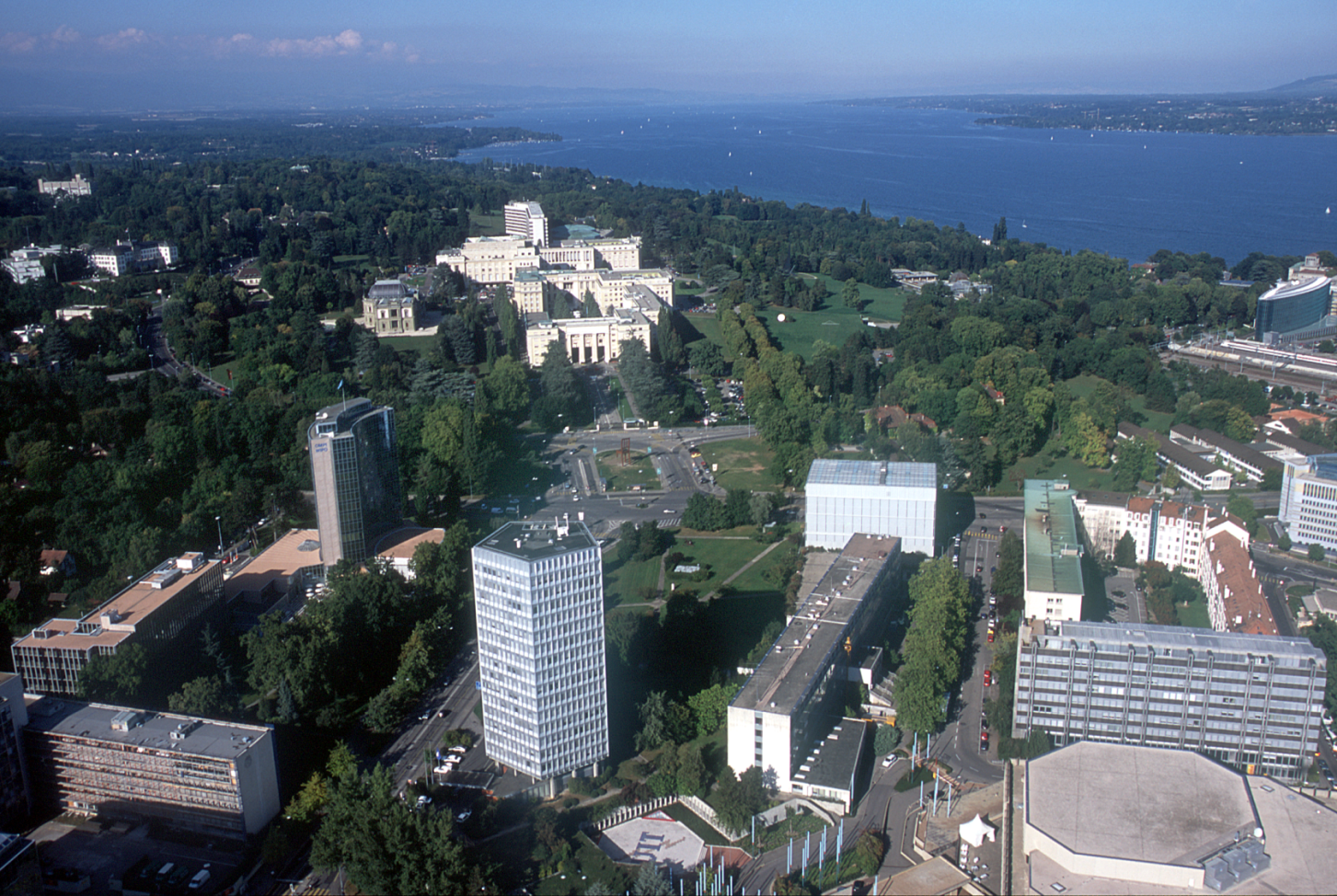 xx.xxx@itu.int
Vijay.mauree@itu.int